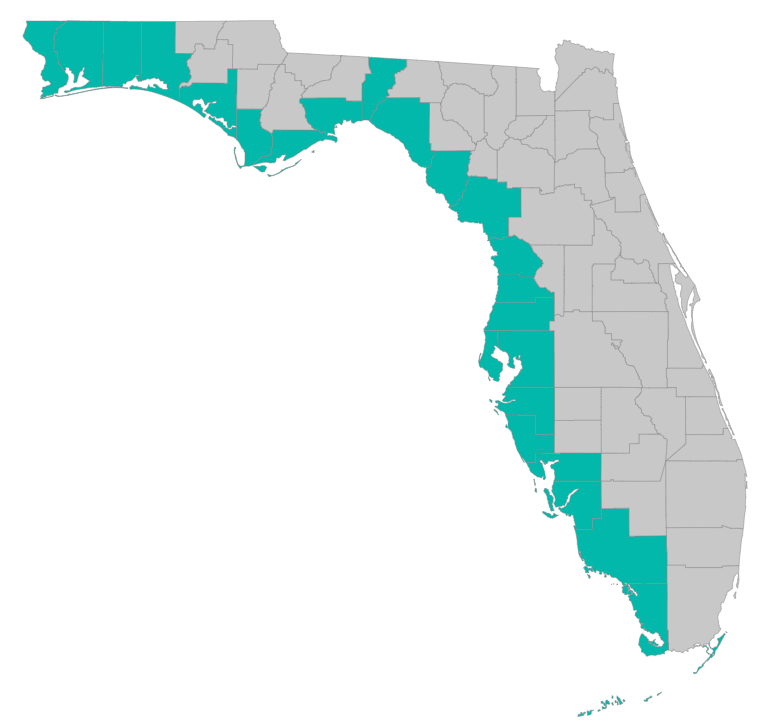 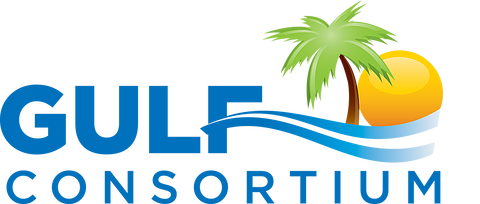 SEP Project Implementation – updates and Q&A
January 31, 2019 – Tallahassee, Florida
SEP Project Implementation info session agenda – Jan 31
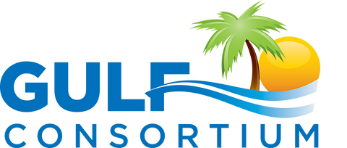 Updates on progress
Grants Training Manual – Manatee County
Checklists, templates, guidance
https://www.gulfconsortium.org/grant-resources 
Updates: cash drawdown projections; leveraged funding form
Environmental Compliance checklists – pre-award and post-award
Budgets
Indirect Costs, Direct Costs
Narrative
RESTORE Council – Jessica Henkel; Science Advisor and Coordinator
Q&A
Application Preparation – guidance
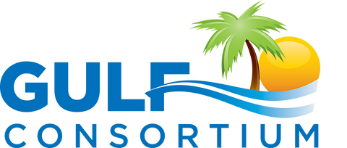 What is needed to submit a subaward application?
See guidance documents and templates at
 https://www.gulfconsortium.org/grant-resources 
Project Abstract
Project Narrative (BAS)
Budget Narrative
Budget Table SF 424
Milestone information
Metrics information (BAS)
Environmental Compliance Checklist (NEW)
Project Map
GIS shapefiles
Data Management Plan (BAS)
Observational Data Plan (BAS)
Cash Drawdown Projection and Leveraged Funding form (NEW)
Application Preparation – guidance
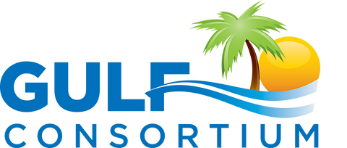 Environmental Compliance
Pre-award
Application Preparation – guidance
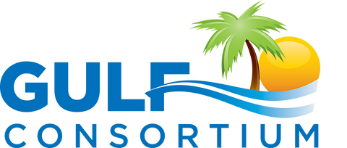 Environmental Compliance
Post-award
Application Preparation – guidance
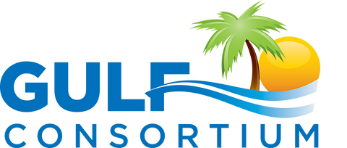 NEW
Template: “Cash Drawdown Projections and Leveraged Funds”
Spreadsheet to provide:
Cash drawdown estimates – how much money you expect to spend each 6 month period 10/1 to 3/31; 4/1 to 9/30… with beginning date as project start date
Leveraged funds form – if other funding is expected to complete a portion of the work, we want to know status, source, funding type and description, and amount
Application Preparation – guidance
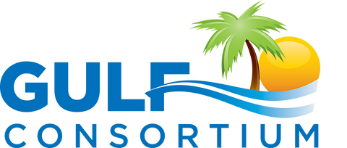 Cash drawdown - projection
See template (NEW) https://www.gulfconsortium.org/grant-resources
“Cash drawdown and Leveraged Funding”
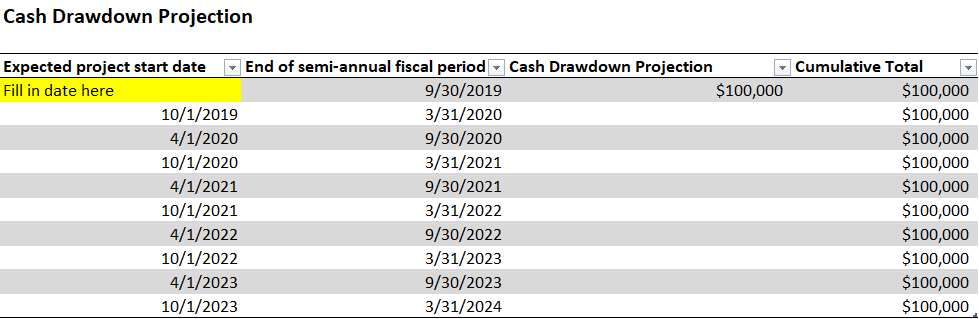 Application Preparation – guidance
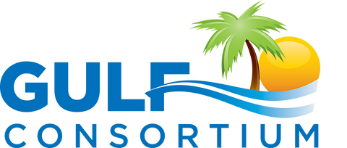 Leveraged funding source information
See template (NEW) https://www.gulfconsortium.org/grant-resources 
“Cash drawdown and Leveraged Funding”
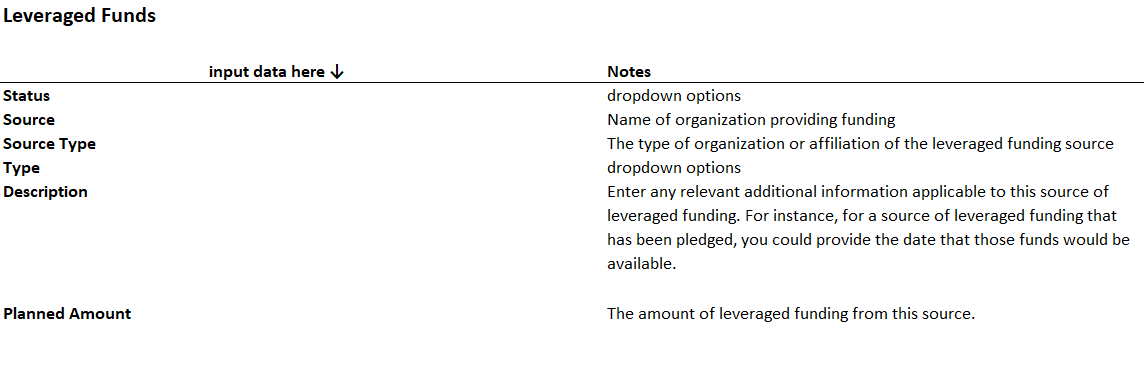 Application Preparation – guidance
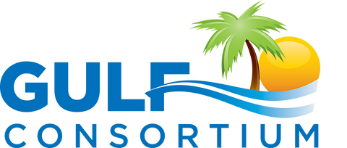 Budgets and Budget narratives
SF-424 a/c form (template on website)
Narrative – words matter!  Need to be able to evaluate…
Allowability
Allocability
Reasonableness
Numbers need to match in budget and narrative
Indirect costs (facilities and administrative costs not readily assignable to a specific grant/project/objective)
Need to use rate from Negotiated Indirect Cost Rate Agreement (NICRA).  If no NICRA, there is option of using a de minimis indirect cost rate of 10%.
Subrecipients NOT subject to 3% cap.  Consortium is subject to 3% cap, but will be using direct costs where possible.
Application Preparation – guidance
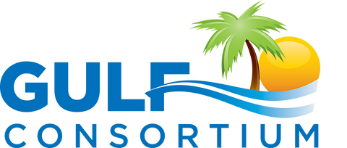 How to submit a subaward application?
Online submittal form with attachments:
https://www.gulfconsortium.org/grant-resources 
Attach all required documents as Word documents or spreadsheet or pdf map or zipped shapefiles (for GIS files)
Application Preparation – guidance
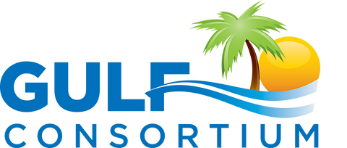 How to submit a subaward application?
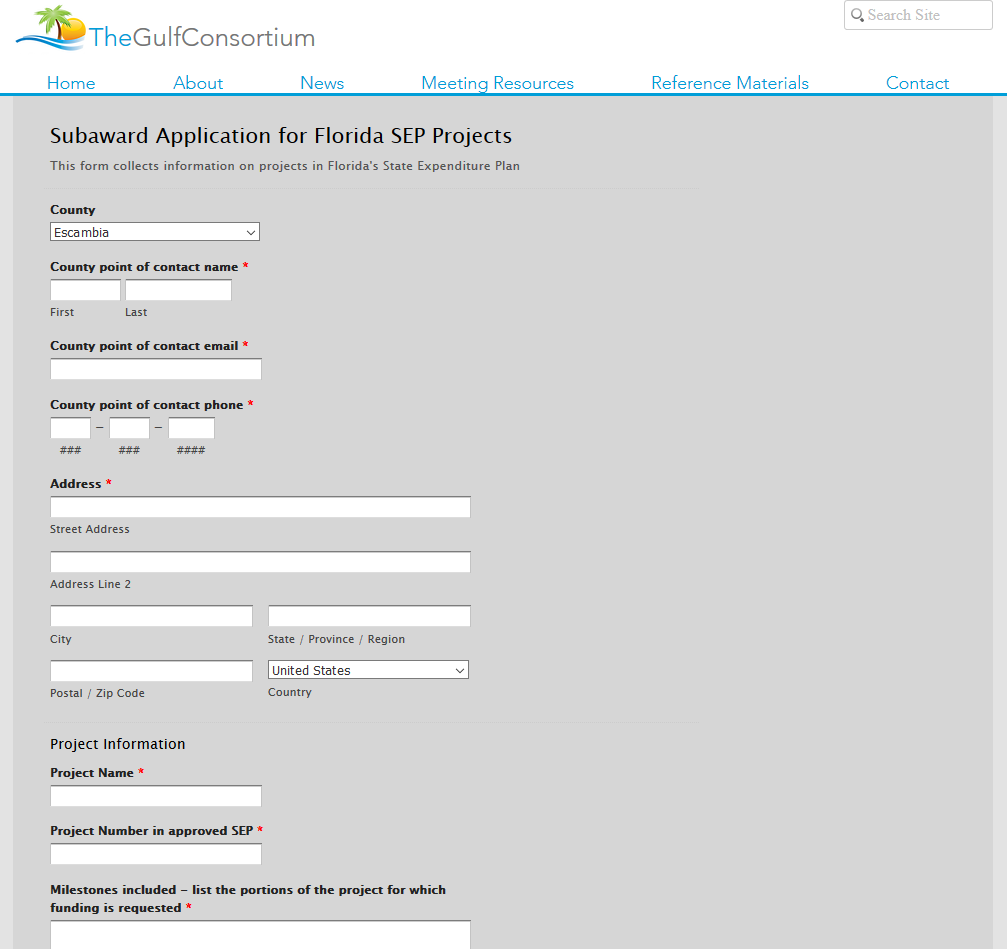 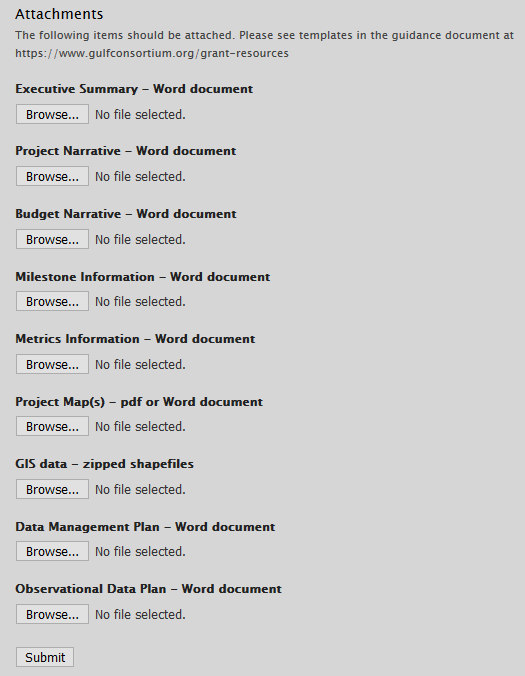 Application Preparation – guidance
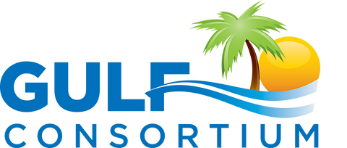 Questions…
Contact:
Daniel Dourte
407.629.2185 ext. 113
ddourte@balmoralgroup.us
Application Preparation – Implementation Milestones and timing
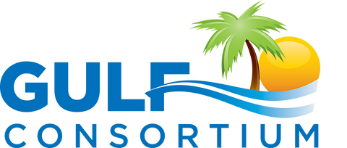 http://datavisual.balmoralgroup.us/GulfConsortiumProjects
Dashboard for Project Data
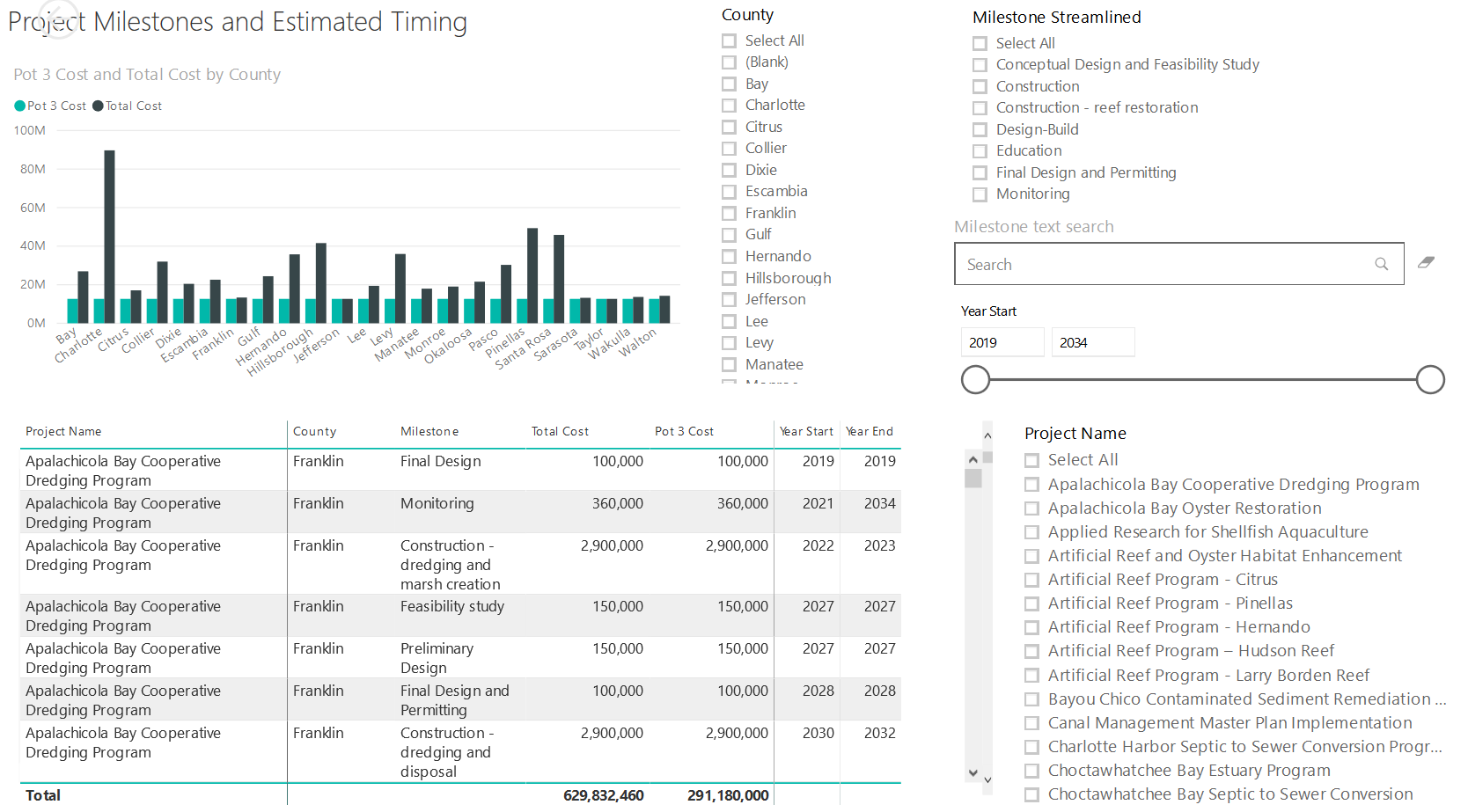 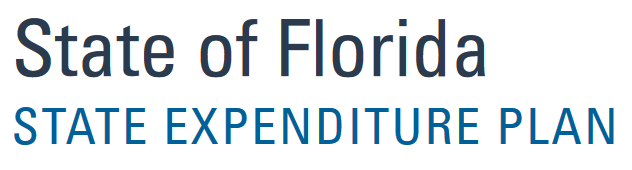 milestones, start years, cost, goals, funding sources
Interface for project details
GOAL:
Efficient, accurate grant application preparation
Better, faster decisions on grant timing, readiness, bundling
Transparent tracking of progress and changes